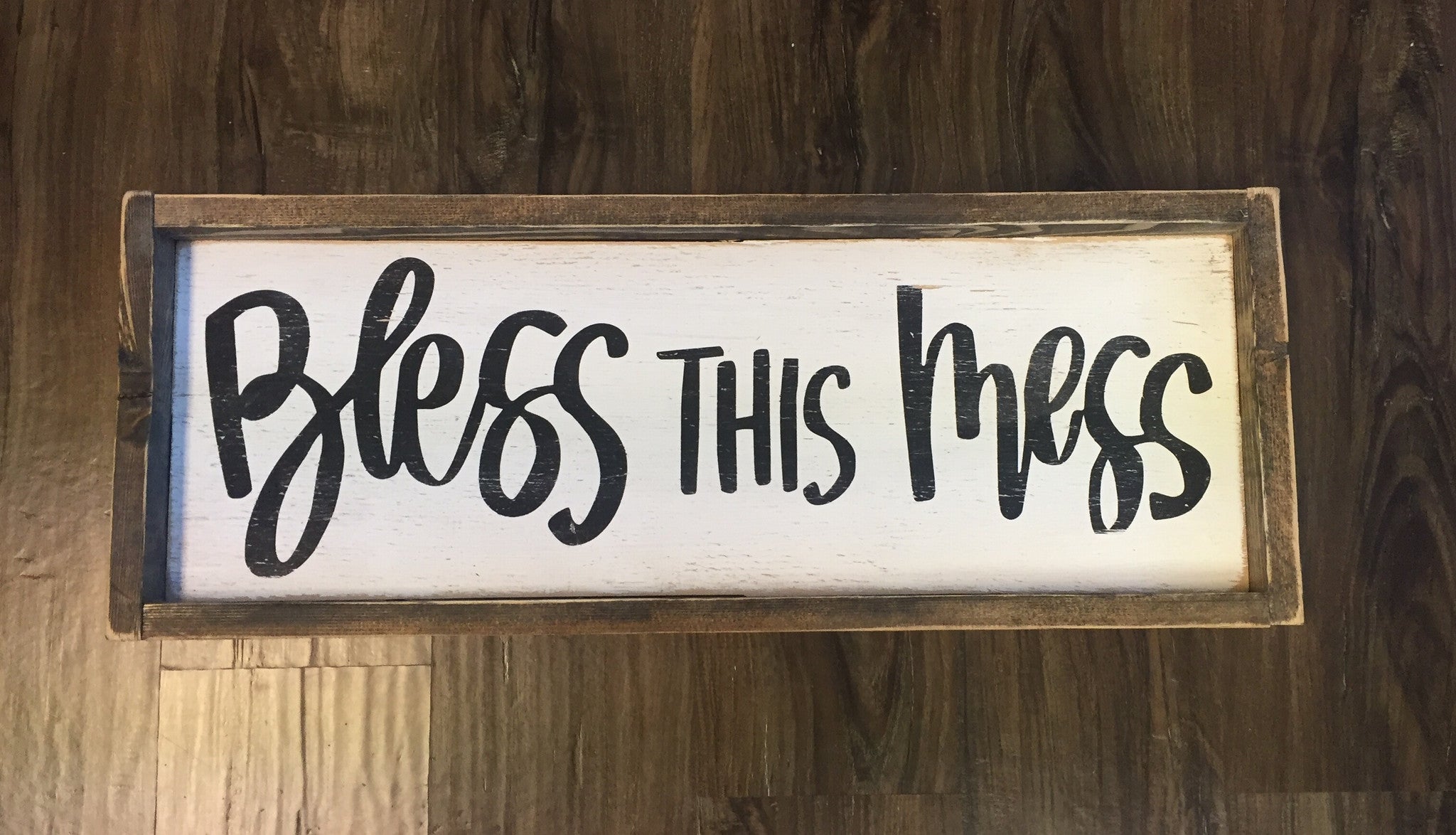 Help and hopefor real families
Family Life Is Messy
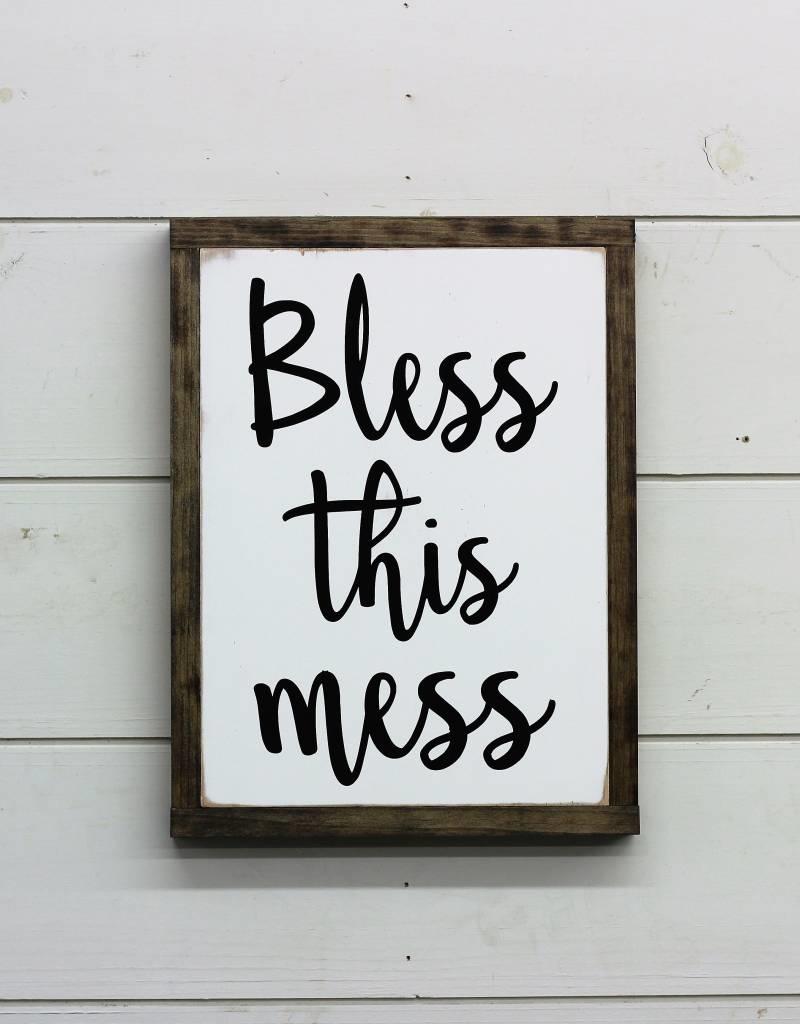 Busyness
Responsibilities
Conflicts
Making the Best of the Mess
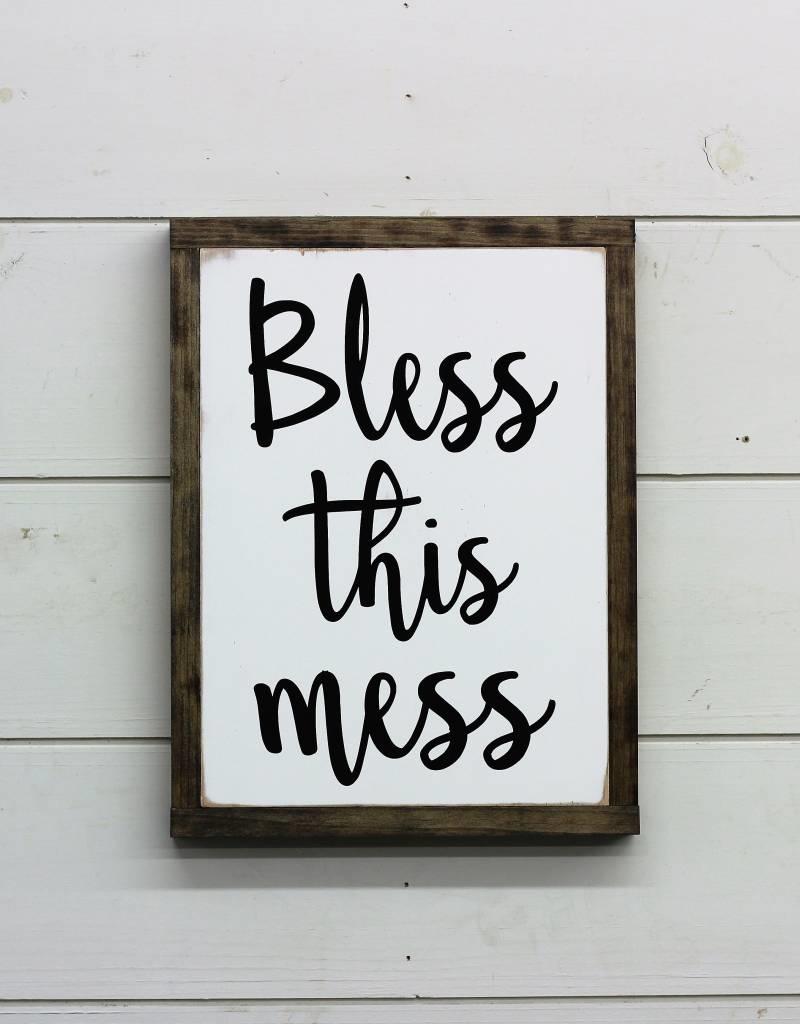 Set godly priorities and live them
Focus on the blessings and give thanks
Look for ways to glorify God in every mess